If eligible, 
Get Ready to Vote
Today is National Voter Registration and Request your Ballot Day
This year, young people are the largest voting bloc in the country. 
Less than 50% of Harvard students voted in 2018.

Visit bit.ly/HVCpledge. If eligible, make sure to check your voter registration (and make sure that the right addresses are listed) and either request a mail ballot or make a plan to vote in person.

If you have already completed these steps, still fill out the form to double check! Sometimes people think they are registered when they’re not! Not everyone is eligible to vote – encourage your friends to turn out and take action in other ways.

Questions? Email voteschallenge@harvard.edu!
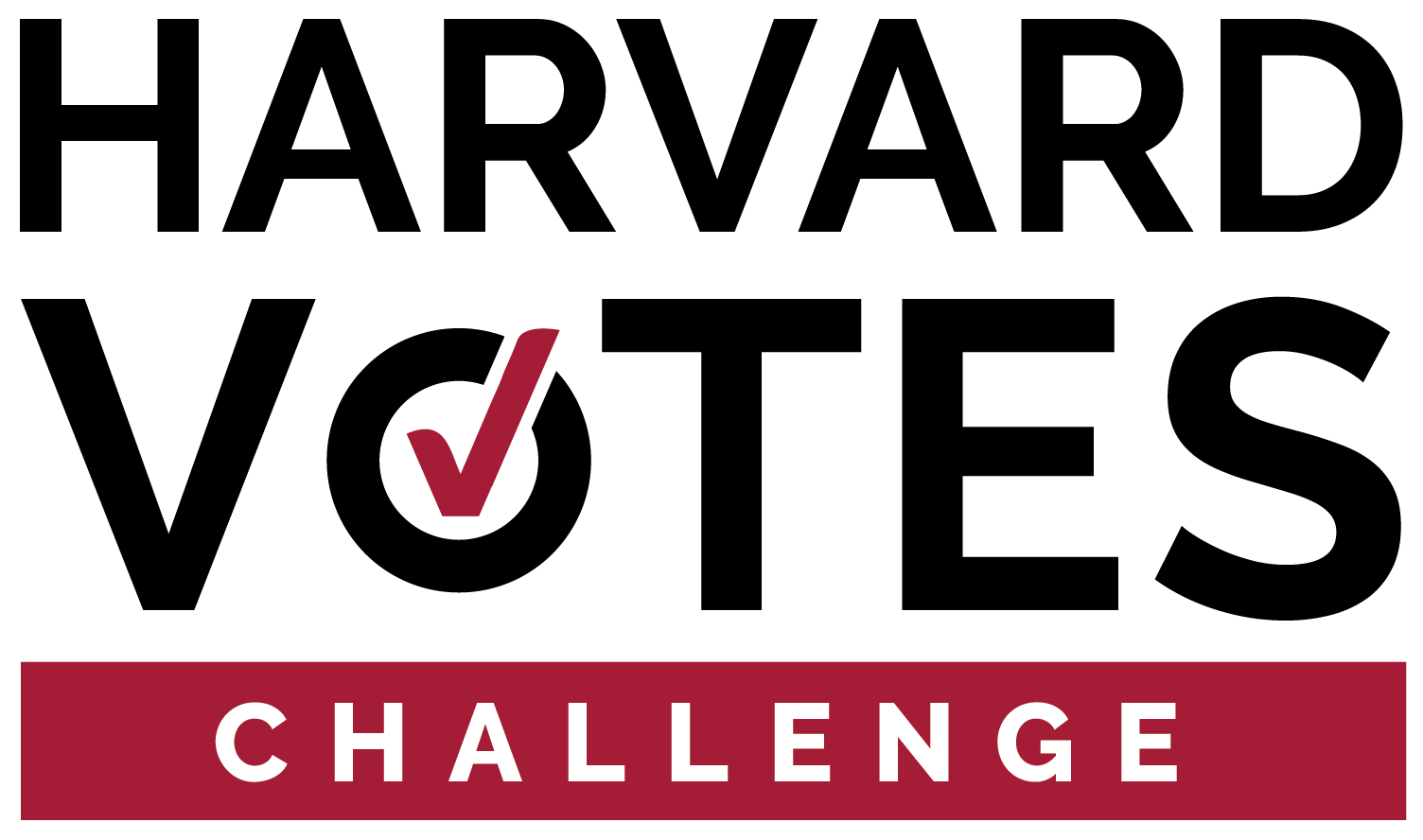 [Speaker Notes: Professor talking points:
Voting is important to [your field or me] because…. 
Less than 50% of Harvard students vote! 
If Sep 22: Today is National Voter Registration & Request Your Ballot Day! If eligible, your assignment today is to check your voter registration (pay special attention to your address), register to vote, or update your registration.
If you would like to vote by-mail, request your ballot ASAP.
If you would like to vote in person, find your polling place, add a visit to the polls into your calendar and invite three friends.
Not everyone is eligible to vote, encourage your friends to turn out and take action in other ways. The pledge form has other ways to engage. 
Visit the Harvard Votes Challenge website - www.voteschallenge.harvard.edu/voting - for more information.]
CS 121: Lecture 6Code = Data
Madhu Sudan
https://madhu.seas.Harvard.edu/courses/Fall2020
Book: https://introtcs.org
{
The whole staff (faster response): CS 121 Piazza
How to contact us
Only the course heads (slower):  cs121.fall2020.course.heads@gmail.com
Administrative
HW1 Graded?
HW2 out, Section 2 cycle ongoing, 1st Midterm in 3 weeks
121.5: Ryan O’Donnell:
Where we are:
Part I: Circuits: 
Finite computation, 
quantitative study
Part II: Automata: 
Infinite restricted computation, quantitative study
Part III: Turing Machines: 
Infinite computation, qualitative study
Part IV: Efficient Computation: 
Infinite computation, quantitative study
Part V: Randomized computation: 
Extending studies to non-classical algorithms
Today: Code as Data
Circuits can be represented by bits
Exercise break: Quantify above. Prove lower bound on Circuit size (for hardest function).
Universality:  Circuit Interpreter I(C,x) = C(x) 
As immediate consequence of “Code as data” - Inefficient
Efficient Circuit Interpreter (sketch)
Exercise break: Some Ingredients
Reminder: SIZE class
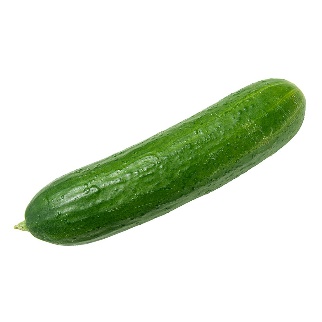 !
Exercise Break 1:
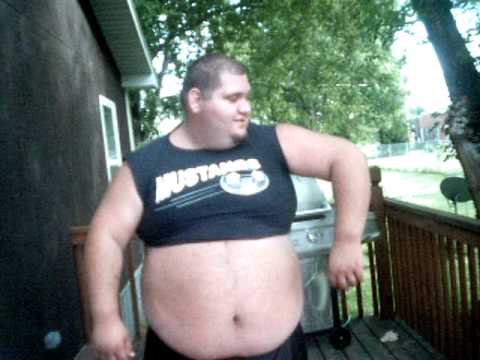 Bonus question (0 points):
Why do Boaz Barak’s slides
 associate this picture with 
3rd exercise!
Interpreting Code
Interpreting Circuits Efficiently.
Exercise Break 2:
Circuits: What you need to know
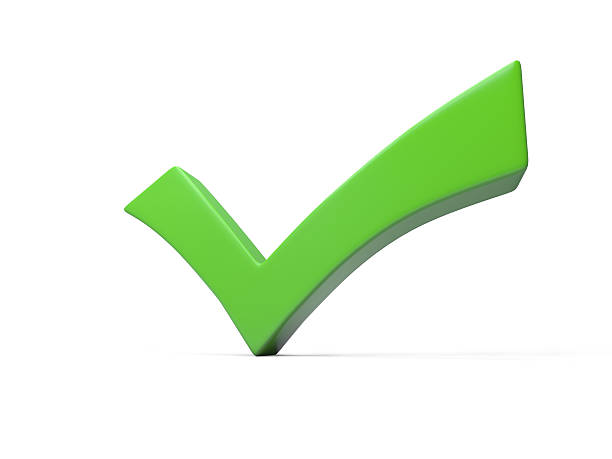 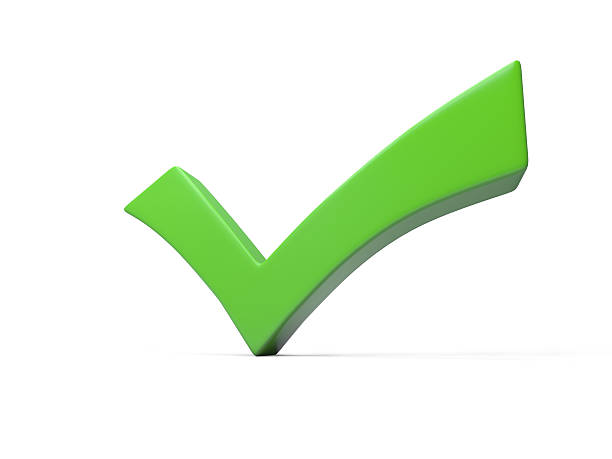 Size Hierarchy Theorem (Sec 5.5)
Equality follows from Thm 4.15
Not empty by the size hierarchy theorem
Extended Church Turing Thesis (circuit version)
(finite function version – we’ll see unbounded function version soon)
TL;DR: So far still stands. Only serious challenge isquantum computing which we’ll see later.
Non-serious challenges: (Following slides stolen from Boaz Barak who stole it from Scott Aaronson)
Soap Bubble Computer
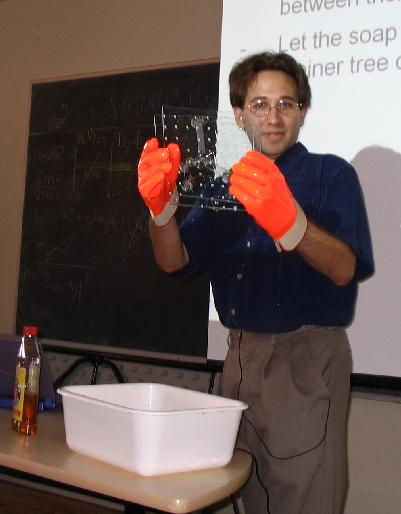 Protein Folding
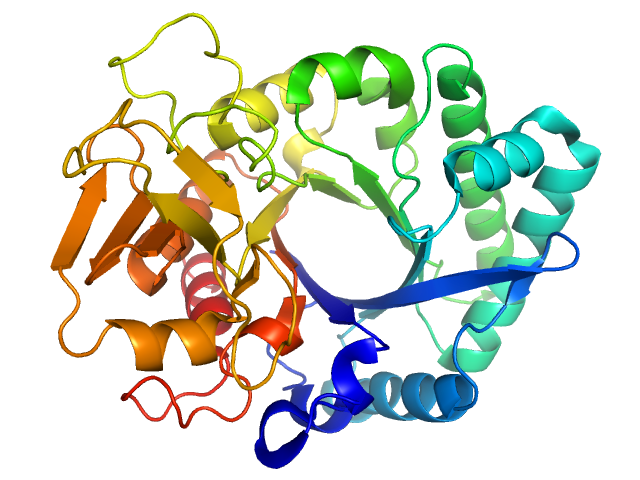 Spaghetti Sort
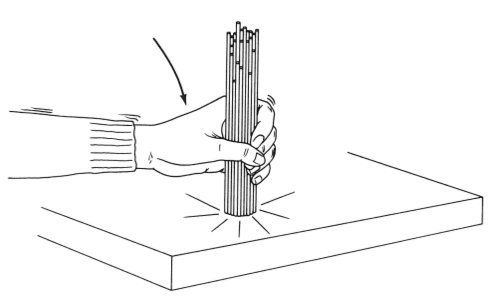 Relativity Computer(cf. Malament and Hogarth)
DONE
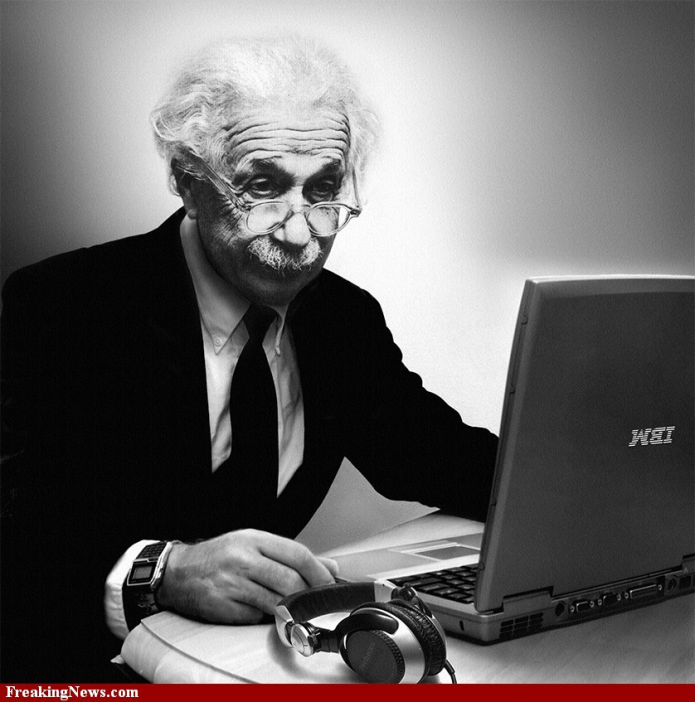 Zeno’s Computer
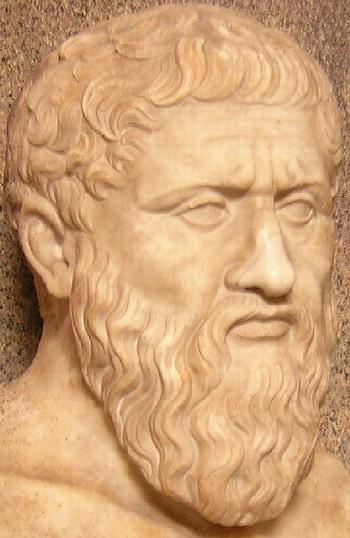 STEP 1
STEP 2
Time (seconds)
STEP 3
STEP 4
STEP 5
Where we are:
Part I: Circuits: 
Finite computation, 
quantitative study
Part II: Automata: 
Infinite restricted computation, quantitative study
Part III: Turing Machines: 
Infinite computation, qualitative study
Part IV: Efficient Computation: 
Infinite computation, quantitative study
Part V: Randomized computation: 
Extending studies to non-classical algorithms
Where we are:
Part I: Circuits: 
Finite computation, 
quantitative study
Part II: Automata: 
Infinite restricted computation, quantitative study
Part III: Turing Machines: 
Infinite computation, qualitative study
Part IV: Efficient Computation: 
Infinite computation, quantitative study
Part V: Randomized computation: 
Extending studies to non-classical algorithms
End of Lecture
RIP: RBG
https://www.theguardian.com/us-news/gallery/2020/sep/19/tributes-to-ruth-bader-ginsburg-in-pictures
If eligible, 
Get Ready to Vote
Today is National Voter Registration and Request your Ballot Day
This year, young people are the largest voting bloc in the country. 
Less than 50% of Harvard students voted in 2018.

Visit bit.ly/HVCpledge. If eligible, make sure to check your voter registration (and make sure that the right addresses are listed) and either request a mail ballot or make a plan to vote in person.

If you have already completed these steps, still fill out the form to double check! Sometimes people think they are registered when they’re not! Not everyone is eligible to vote – encourage your friends to turn out and take action in other ways.

Questions? Email voteschallenge@harvard.edu!
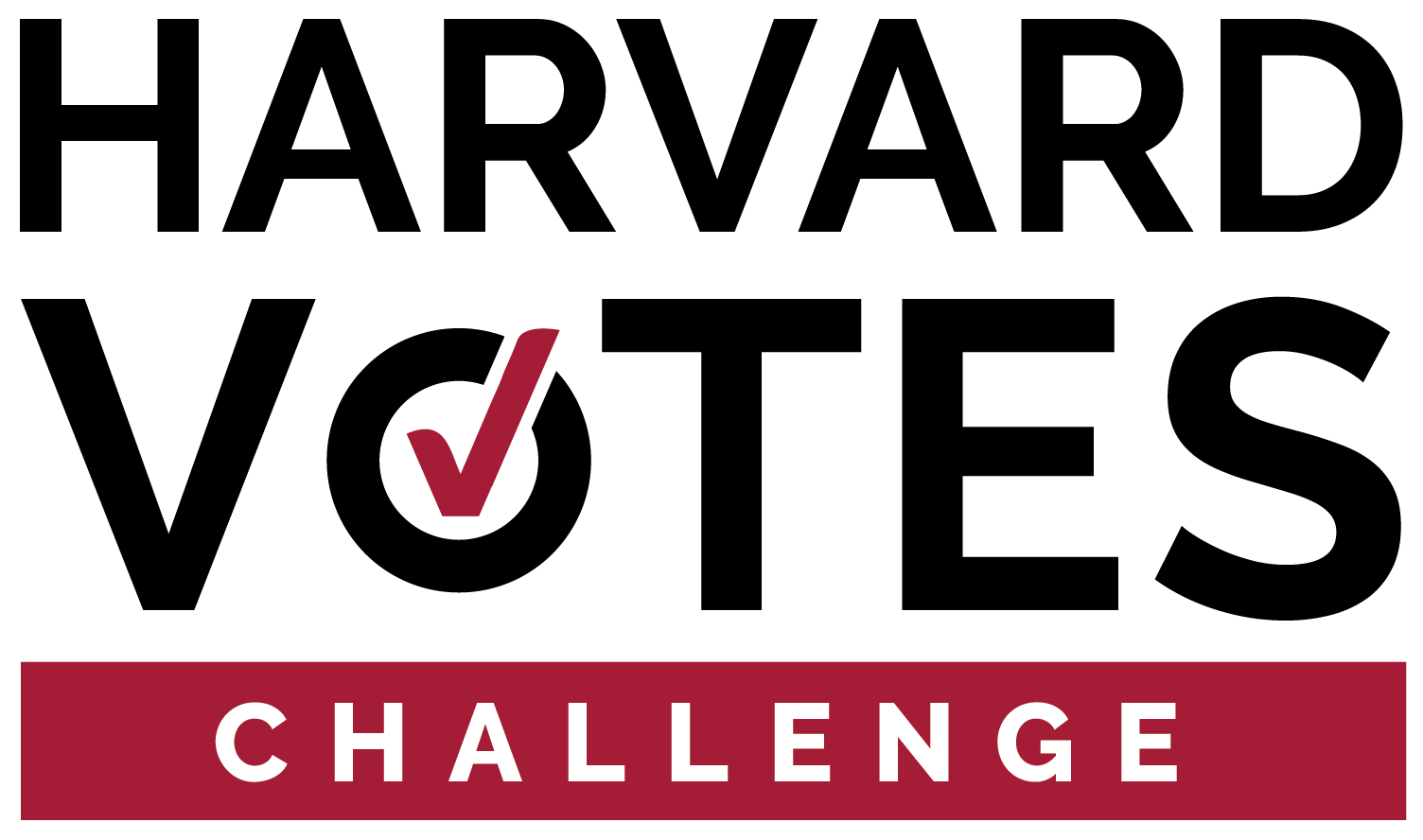 [Speaker Notes: Professor talking points:
Voting is important to [your field or me] because…. 
Less than 50% of Harvard students vote! 
If Sep 22: Today is National Voter Registration & Request Your Ballot Day! If eligible, your assignment today is to check your voter registration (pay special attention to your address), register to vote, or update your registration.
If you would like to vote by-mail, request your ballot ASAP.
If you would like to vote in person, find your polling place, add a visit to the polls into your calendar and invite three friends.
Not everyone is eligible to vote, encourage your friends to turn out and take action in other ways. The pledge form has other ways to engage. 
Visit the Harvard Votes Challenge website - www.voteschallenge.harvard.edu/voting - for more information.]